Entrepreneurship for Computer ScienceCS 15-390
Should I Found or Co-Found? – Part I
Lecture 5, September 13, 2023

Mohammad Hammoud
Today…
Last Lecture: 
How to research a market?
Effective market research 
Principle 4: Don’t Ask, but Show People What they Want

Today’s Lecture: 
Shall I start a company, and if so, should I do it solo or co-found?

Announcements:
Quiz I grades are out
Report 2 (market research findings) is due on September 20
Lessons Learnt from the BlackBerry Use Case
Lessons Learnt from the BlackBerry Use Case
Keep your eyes on the ball or you will get distracted and potentially lose (remember Jim Balsillie)

Trust is not fixed and shall be earned
Min
Max
Starting point
Lessons Learnt from the BlackBerry Use Case
Keep your eyes on the ball or you will get distracted and potentially lose (remember Jim Balsillie)

Trust is not fixed and shall be earned
Min
Max
It can decrease
Lessons Learnt from the BlackBerry Use Case
Keep your eyes on the ball or you will get distracted and potentially lose (remember Jim Balsillie)

Trust is not fixed and shall be earned
Min
Max
It can decrease
Lessons Learnt from the BlackBerry Use Case
Keep your eyes on the ball or you will get distracted and potentially lose (remember Jim Balsillie)

Trust is not fixed and shall be earned
Min
Max
It can increase
Lessons Learnt from the BlackBerry Use Case
Keep your eyes on the ball or you will get distracted and potentially lose (remember Jim Balsillie)

Trust is not fixed and shall be earned
Min
Max
It can increase
Lessons Learnt from the BlackBerry Use Case
Keep your eyes on the ball or you will get distracted and potentially lose (remember Jim Balsillie)

Trust is not fixed and shall be earned
Min
Max
It can decrease after an increase (or vice versa)
Lessons Learnt from the BlackBerry Use Case
Keep your eyes on the ball or you will get distracted and potentially lose (remember Jim Balsillie)

Trust is not fixed and shall be earned
Min
Max
It can decrease after an increase (or vice versa)
Lessons Learnt from the BlackBerry Use Case
Keep your eyes on the ball or you will get distracted and potentially lose (remember Jim Balsillie)

Trust is not fixed and shall be earned
Min
Max
… and it should be harder to reach “Max” and easier to reach “Min”
Entrepreneurship Paradigm: A System of Functions
Identify a Problem
Identify & Research a Market
Found or Co-found a Company
Build a Prototype
Build a Business Model
Bootstrap and/or Raise Angle Fund
Build a Culture
Build an MVP
Market & Operate
Raise Professional Money
Scale
Exit
Entrepreneurship Paradigm: A System of Functions
Identify a Problem
Identify & Research a Market
Found or Co-found a Company
Build a Prototype
Build a Business Model
Bootstrap and/or Raise Angle Fund
Build a Culture
Build an MVP
Market & Operate
Raise Professional Money
Scale
Exit
The Reality of the Founding Process
It is unfortunate but true, if entrepreneurship is a battle, most casualties stem from friendly fires or self-inflicted wounds

The founding process is often chaotic and nonlinear, with founders improvising rather than following a script to build their startups

Founding decisions need to be made by design and NOT by default
You need to see past your instincts and natural propensity for wishful thinking
You need to expect the best, while preparing for the worst
You need to make decisions strategically rather than reactively
Founding Questions?
Deal with the 3Rs Dilemmas:
Relationships?
Roles?
Rewards?
YES
NO
Should I be a Solo Founder?
Should I Found Now?
YES
NO
Continue the journey
Continue the journey
Remain Non-founder
At some forks in the road, the wrong decision can send the startup over a cliff or smother it in its cradle!
Founding Questions?
Deal with the 3Rs Dilemmas:
Relationships?
Roles?
Rewards?
YES
NO
Should I be a Solo Founder?
Should I Found Now?
YES
NO
Continue the journey
Continue the journey
Remain Non-founder
Should I Found Now?
Research shows that the stage of life does not seem to be a strong factor in starting one’s business (Noam Wasserman, the founder’s dilemmas)
Technology founders averaged 13.1 years of prior work experience and life sciences founders averaged 15.9 years  
A full 35% of founders had worked 20 years or more before founding, including 47% of life sciences founders 
A distinct subset founded with only 0 to 4 years of work experience
Wait to found until…
Found early in career…
… before golden handcuffs get too strong
… before family handcuffs get too strong
… before becoming too specialized
… build more human capital
… build more social capital
… build more financial capital
Where is the “sweet spot”?
[Speaker Notes: Wasserman used surveys for 10 consecutive years from 2000 through 2009, creating a unique dataset that includes 9,900 founders- and more than 19,000 executives in total- from 3,607 startups.

Golden handcuffs" metaphor refers to someone who is locked in a job, not because they necessarily enjoy the work or find it meaningful, but because of the salary, benefits and prestige that come with it.]
Where is Your Sweet Spot?
NO
Should I Found?
Remain Non-founder
YES
When Should I Found?
Evaluate the potential of an (or your) idea?
Act to improve circumstances, then re-evaluate
Evaluate other ideas
Favorable Personal, Career, and Market Circumstances?
NO
NO
YES
Leap into Founderhood!
Where is Your Sweet Spot?
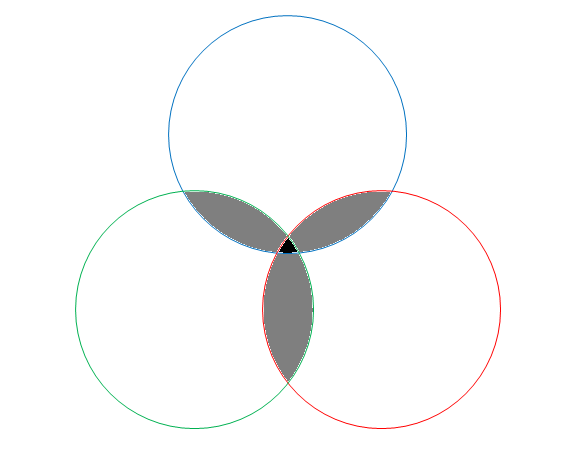 If you are at the intersection of these three “circles”, you should found!
Relevant work experience & mental model
Broad/deep work experience
Low opportunity costs
Change in golden handcuffs
Fitness to found
Favorable 
Career 
Circumstances
Favorable 
Personal 
Circumstances
Entrepreneurial motivations
Supportive family situation
Positive role models
Cash cushion
Favorable 
Market 
Circumstances
Big opportunity
Favorable context
Customer willingness to pay
Ticking clock
What If?
What If?
What If?
What If?
Principle 5: Make the Leap Safely and Smartly
Guy Raz, who interviewed hundreds of founders in his highly acclaimed podcast “How I Built This” said:
“Most of the successful entrepreneurs I’ve met left the comfort of their previous lives as safely and smartly as possible. And they did this in one of two ways: either they stayed in their ‘real jobs’ until their startups demanded more time than they could spare, or they went for it with a fallback plan in their hip pocket, which made the risks inherent in entrepreneurship manageable enough for them to be able to sleep at night”

A number of great founders applied this principle:
Phil Knight spent 5 years as an accountant before fully switching to Nike
Daymond John spent 5 years as a waiter before fully switching to FUBU
Herb Kelleher spent 14 years as a lawyer before fully switching to Southwest Airlines
Founding Questions?
Deal with the 3Rs Dilemmas:
Relationships?
Roles?
Rewards?
YES
NO
Should I be a Solo Founder?
Should I Found Now?
YES
NO
Continue the journey
Continue the journey
Remain Non-founder
Founding Questions?
Deal with the 3Rs Dilemmas:
Relationships?
Roles?
Rewards?
YES
NO
Should I be a Solo Founder?
Should I Found Now?
YES
NO
Continue the journey
Continue the journey
Remain Non-founder
Sizes of Founding Teams*
* Study conducted by Noam Wasserman and involved 3,607 startups
Solo or Team?
Want to found
Missing important 
human, social, or financial capitals?
YES
NO
Solo found
Prefer to work alone?
NO
YES
Need these capabilities at time of founding?
YES
Co-found
NO
Solo found;
hire later
Solo vs. Team Dilemma
Solo vs. Team Dilemma
Solo vs. Team Dilemma
Solo vs. Team Dilemma
Solo vs. Team Dilemma
Solo vs. Team Dilemma
Solo vs. Team Dilemma
Solo vs. Team Dilemma
Founding Questions?
Deal with the 3Rs Dilemmas:
Relationships?
Roles?
Rewards?
YES
NO
Should I be a Solo Founder?
Should I Found Now?
YES
NO
Continue the journey
Continue the journey
Remain Non-founder
Founding Questions?
Deal with the 3Rs Dilemmas:
Relationships?
Roles?
Rewards?
YES
NO
Should I be a Solo Founder?
Should I Found Now?
YES
NO
Continue the journey
Continue the journey
Remain Non-founder
Next Lecture…
The 3Rs Dilemmas